Dinosaurs and Evolution
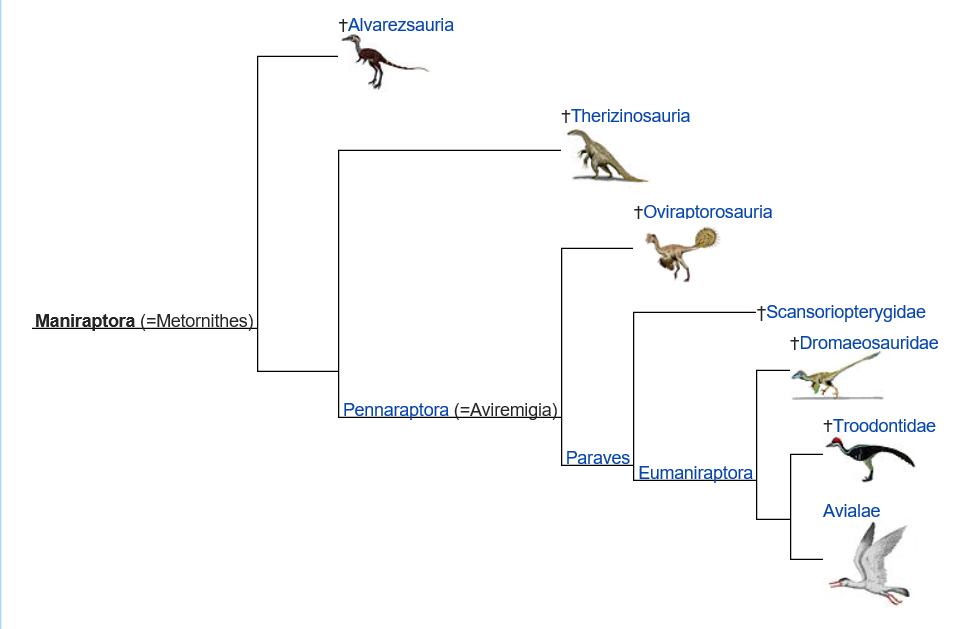 [Speaker Notes: Maniraptorans first appeared in the Jurassic period 201.3 million years ago.]
KT Extinction (65 million years ago)
-65 Million years ago marks a mass extinction of 1000’s of different species, most notably all of the non-avian dinosaurs.  
-Several environmental factors are thought to have led to the extinction including a large asteroid, volcanic activity and climate change.
Question 1:
Brainstorm possible factors that could have allowed for the survival of the avian dinosaurs.
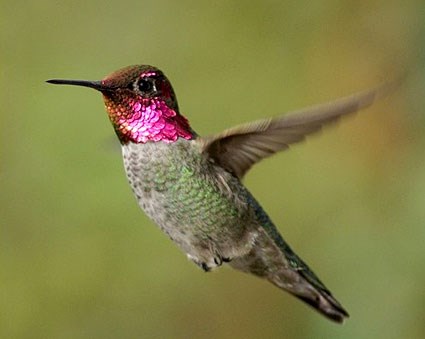 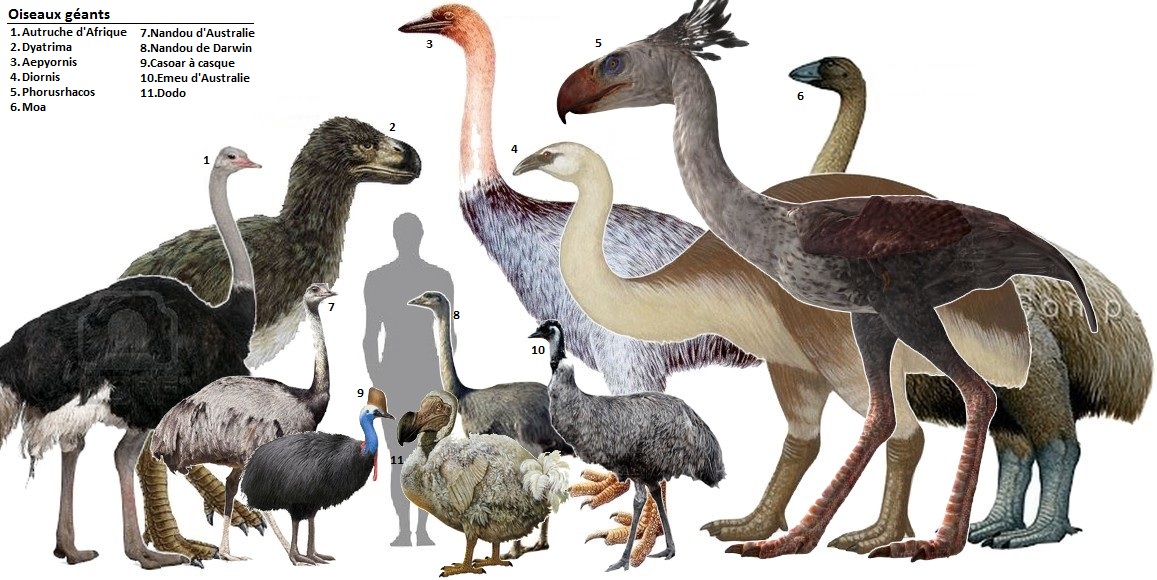 Question 2: What are possible advantages of feathers?
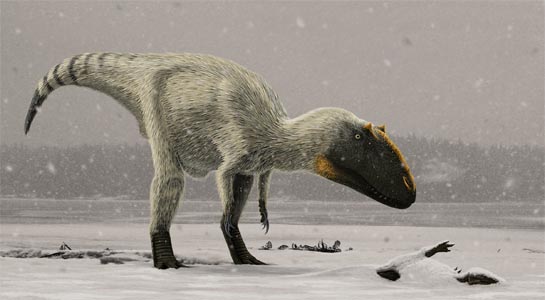 Yutyrannus
Question 3: How can you infer the color of dinosaurs?
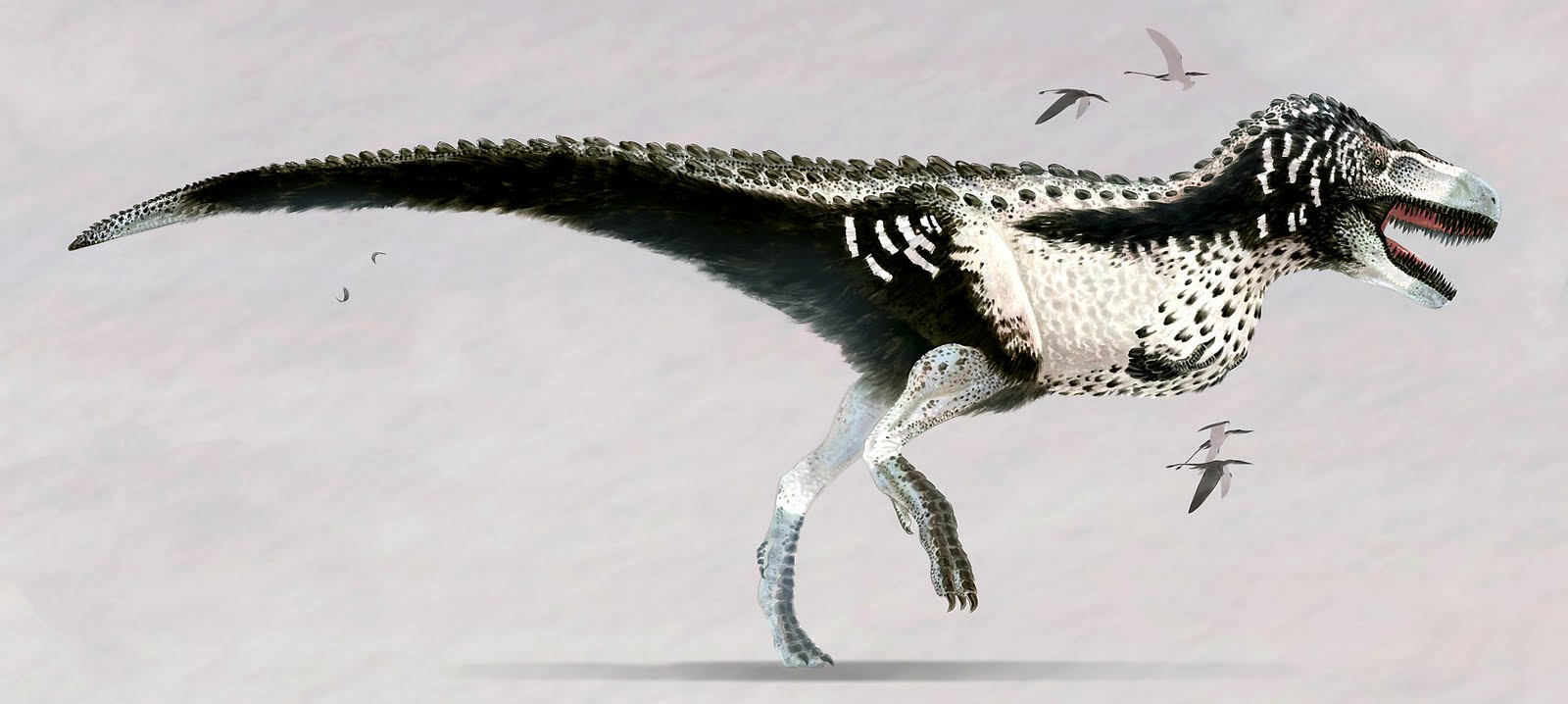 Question 4: Who has better eyesight?
Humans or T Rex?
Eagles or T Rex?
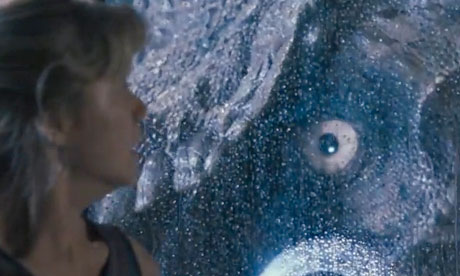 Mass Extinctions can lead to major evolutionary changes
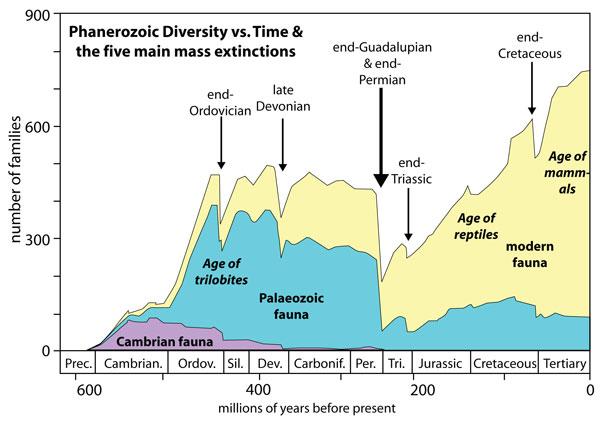